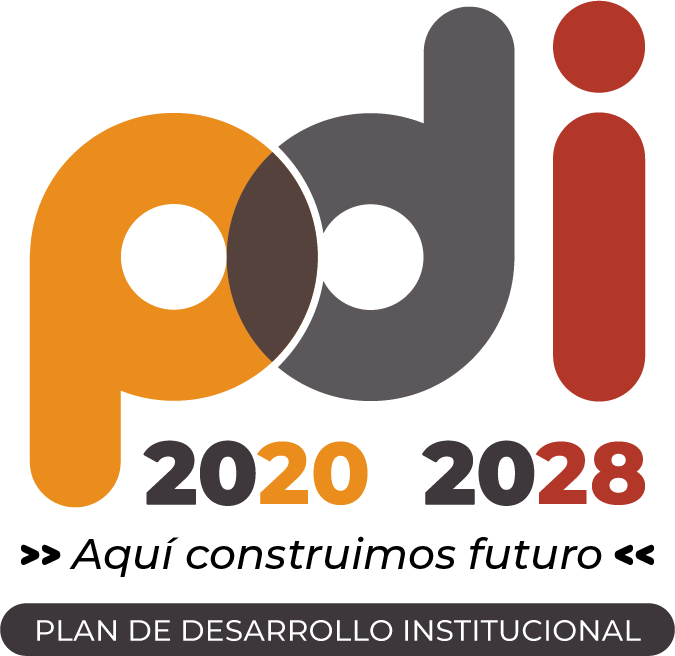 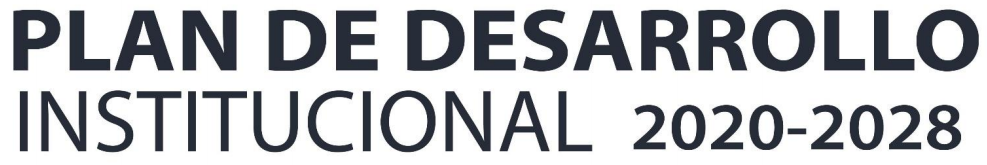 46
Proyecto
Gestión para el fortalecimiento de la responsabilidad social, 
el bienestar institucional y la calidad de vida
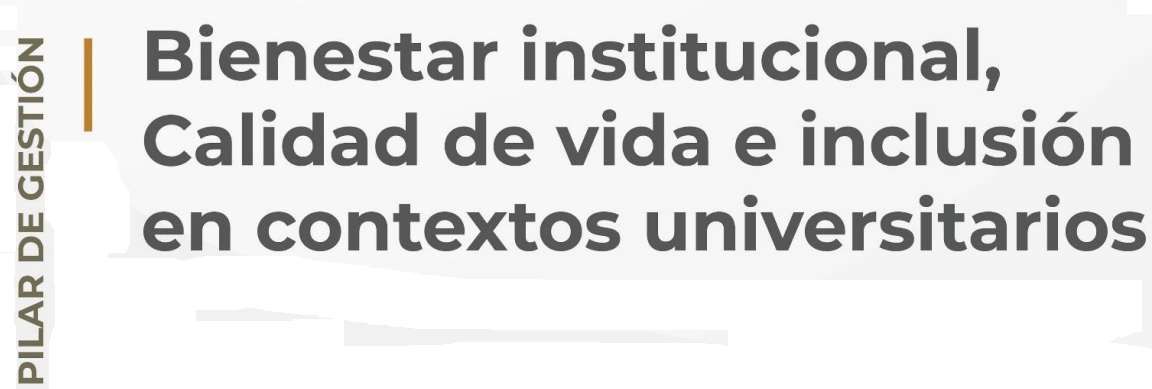 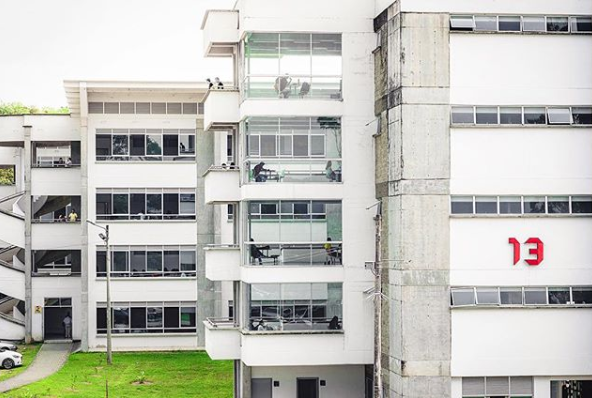 Información general del proyecto
46. Gestión para el fortalecimiento de la responsabilidad social, 
el bienestar institucional y la calidad de vida
La capacidad de la Universidad para atender las necesidades de los estudiantes y la comunidad universitaria es insuficiente, teniendo en cuenta que las mismas incrementan cada vez más, dadas la situación económica del país, las poblaciones que ingresan a la institución y la disponibilidad e de apoyos desde la Vicerrectoría.
Identificación del problema, necesidad u oportunidad
46. Gestión para el fortalecimiento de la responsabilidad social, 
el bienestar institucional y la calidad de vida
Descripción del proyecto
A través del proyecto, se busca con la generación de los convenios, alianzas, proyectos enmarcados en la Responsabilidad Social y demás gestiones institucionales, aumentar la capacidad de la institución para atender las necesidades de los estudiantes y la comunidad universitaria aportando al mejoramiento de la calidad de vida, condiciones de estudio, lo biopsicosocial, cultural, deportivo, el ambiente, entre otros factores que aportan a la permanencia y camino al egreso exitoso de los estudiantes.
46. Gestión para el fortalecimiento de la responsabilidad social, 
el bienestar institucional y la calidad de vida
General
Objetivos del proyecto
Gestionar recursos a partir de diferentes estrategias que permitan aumentar la capacidad de dar respuesta a las necesidades de la comunidad universitaria con enfoque de responsabilidad social y Bienestar Institucional, aportando a su calidad de vida.
46. Gestión para el fortalecimiento de la responsabilidad social, 
el bienestar institucional y la calidad de vida
Específicos
Generar alianzas, proyectos y convenios para atender las necesidades relacionadas con el acompañamiento integral, la formación vivencial, las condiciones de estudio y ambiente laboral, así mismo la consciencia sobre Responsabilidad Social.
 
Aumentar la capacidad de la institución para dar respuesta a las necesidades de la comunidad universitaria a través de las gestiones realizadas.
Planes operativos
46. Gestión para el fortalecimiento de la responsabilidad social, 
el bienestar institucional y la calidad de vida